Single Dimensional Arrays
Computer Programming I
[Speaker Notes: Some slides will contain teacher notes- especially if a specific example given will not work in both VB and C#.]
Objective/Essential  Standard
Essential Standard: 7.00 Apply Advanced Logic

Indicator: 7.02  Apply One-Dimensional Arrays (7%)
Arrays
What is an array?

An array is a “container” that holds more than one value. 

Each value is called an element. 

Each element of the array must be the same data type.
Arrays
Picture a carton of eggs. The “carton” is the container for the eggs. Each “egg” is an element in the container.
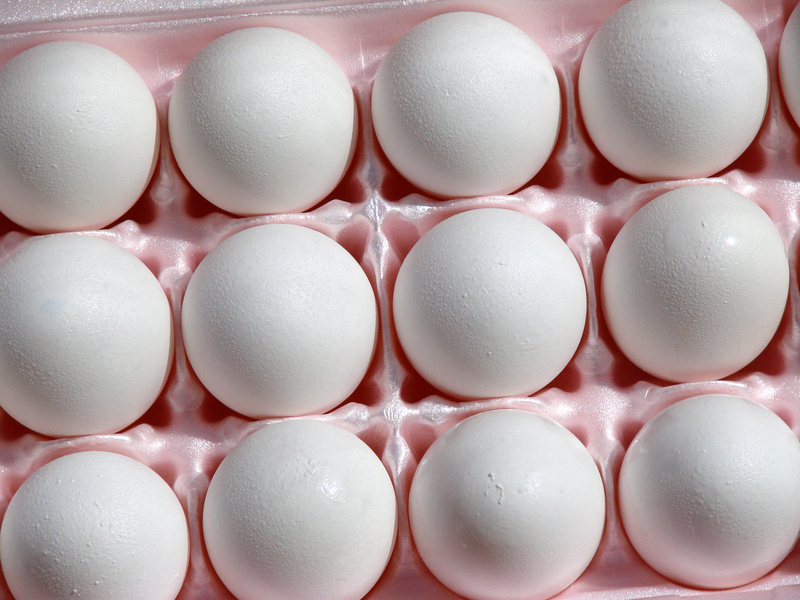 Declaring an Array
An array like all variables must be declared before it can be used.

Dim arrayName(intLastIndex) As DataType

Dim intArray(5) as Integer	      0            1             2            3             4           5

The first element is always be located at the index position of zero

The index position points to the location of a value in an array.

In VB this array will have six elements.
[Speaker Notes: In VB the number of elements in the array is one greater than the number given in the declaring statement. This is not the case in C#. So in VB the elements would be 0-5. In C# the above statement would create elements 0-4.]
Declaring an Array
Using our egg/egg carton analogy, each position would be numbered, starting at 0.
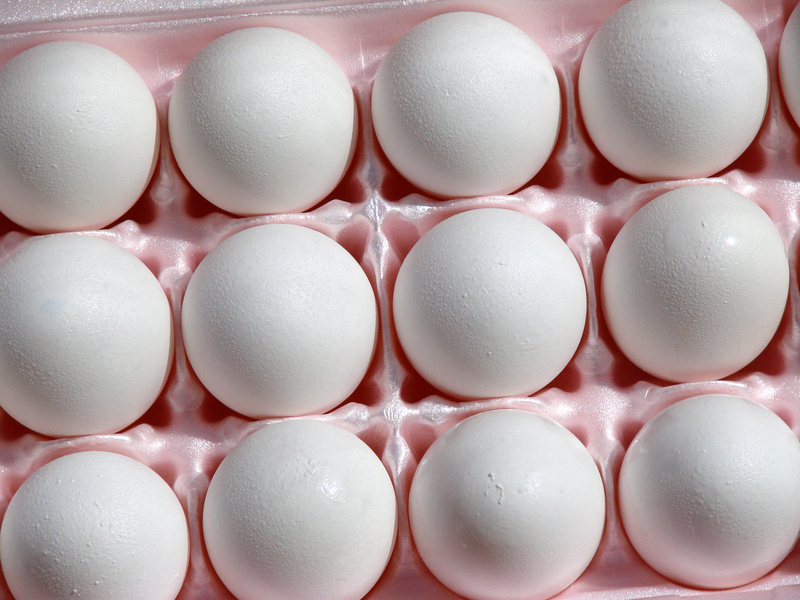 3
2
0
1
7
6
4
5
11
10
9
8
Populating an Array
In the previous slide we declared an array but did not give the elements any values. 

Since the data type was integer all elements have a value of zero. 
Unless given values, the array will be initialized as follows
Numeric Values  0
String Value  Nothing
[Speaker Notes: If the data type was string all elements would be null. Notice the difference in VB and C#. VB uses () and C# uses []. Using the wrong symbols will generate weird syntax errors.]
Populating an Array
However, we can modify our statement:

Dim intArray() As Integer  = {1, 2, 3, 4, 5}




This declaration has an initializer list that will set all of the values of the array.

No integer is within the ()’s.
intArray with Values
Index Positions
3
0
1
2
4
[Speaker Notes: If the data type was string all elements would be null. Notice the difference in VB and C#. VB uses () and C# uses []. Using the wrong symbols will generate weird syntax errors.]
Populating an Array
We can also add values individually like this:	intArray(0) = 1	intArray(1) = 2 

We can also use a loop if we are putting successive values in the array.For i as Integer = 0 to 5    intArray(i) = InputBox (“Enter a Value”, “Fill Array”)Next i
[Speaker Notes: Notice the difference in VB and C#. VB uses () and C# uses []. Using the wrong symbols will generate weird syntax errors.]
Populating an Array Using a Loop
Dim intArray(4) As Integer
Dim i As Integer= 2
Dim j As Integer= 0

Do While i <= 10
intArray(j) = i
i+=2		‘increases i
j+=1		‘increases index j
Loop
[Speaker Notes: This will give the five elements of the array an value. Starting with 2 and ending with 10 counting by 2s.]
Pulling Data from An Array
Now your array has data in it! How do you display it to the user? Use a loop of course! 

Length is a property that will give the length (number of elements) of any declared array.

Note the Length will be 1 more than the index number of the last element in the array.             intArray(4) has a Length of 5
[Speaker Notes: Is it not required in VB to convert the data type to string to display in the message box, but it is good programming practice.]
Pulling Data from An Array
Consider the following example:

          Do While x < intArray.Length  	 				MessageBox.Show(intArray(x))            	x += 1
          Loop

You can also use a For Loop       For i As Integer = 0 To ArrayName.Length -1
Potential Problem with Arrays
You will get a runtime error if you try to assign a value or pull a value from an array using an incorrect runtime error.

Example    Dim strName (3) As String    strName (4) = “Jane”	

There is not a 4th index position.
Wait… There is an Easier Way
There is a special type of loop just for arrays! Use For Each.

This special loop’s main use is pulling data from arrays.

Syntax	For Each var As DataType In ArrayName			             
                        ‘Statements	Next var

Example
	For Each intNum As Integer In intArray          	   	 		MessageBox.Show(intNum)  		‘shows the value of intArray(intNum)	Next i
[Speaker Notes: For Each i (counter) in intArray show that element and loop until all elements are displayed. If the variable being used has already been declared omit the data type in the for each statement.]
Sorting An Array
Sorting data in an array is quite simple:

	Array.Sort(NameOfArray)

	Array.Sort(intArray)

This will sort the array from smallest to largest. 
A string array would be sorted A-Z.
Sorting a String Array
Dim strArray() As  String = {"apple", "orange", "banana", "pineapple", "pear"}

        Array.Sort(strArray)
        For Each x In strArray
              lstFruit.Items.Add(x)
        Next x

Sample output is shown above.
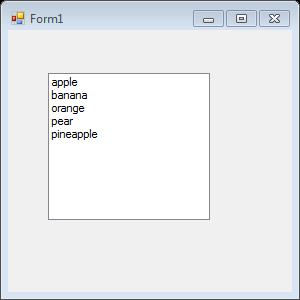 [Speaker Notes: Listboxes are covered in Standard 8- one is used here because it is the simplest way to display data pulled from an array.]
Changing the Order of an Array
We can flip the array (last element becomes the first) using the Reverse method.

Array.Reverse(strArray)

Using our string array- the new output is shown above.
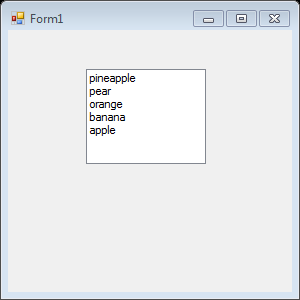 [Speaker Notes: Notice- this is also a “trick” way to quickly sort an array in descending order. Sort it using the sort method then reverse it.]
Searching an Array
You can search an array by using a loop with an if statement.

In many cases, it is more efficient to search an array if it is sorted first.

Syntax
   For Each variable As DataType In ArrayName        If variable = searchForVar Then             Statements (Whatever should happen)        End If   Next variable
Parallel Arrays
You can use multiple arrays where their elements are related by their position in the array.

Example:
Re-Declaring an Array
If you find you need a larger array, you will need to re-declare the array as arrays are not dynamic.
Once you set the size of an array, you cannot change it.

Use the ReDim statement to re-declare the array.

Syntax:    ReDim arrayName(newSize)

Re-declaring an array this way will delete all existing values in the array.
Re-Declaring an Array
To re-declare the array AND hold the values, add the Preserve keyword.

Syntax   ReDim Preserve arrayName(newSize)
Sample Program
Write a program that accepts three numbers and shows them to the user smallest to largest. 
Use textboxes for input and output.
Sample VB Code
Private Sub btnSort_Click(ByVal sender As System.Object, ByVal e As System.EventArgs) Handles Button1.Click
     Dim numarray(2) As Integer     Try
            numarray(0) = Convert.toInt16(txtNum1.Text)
            numarray(1) = Convert.toInt16(txtNum2.Text)
            numarray(2) = Convert.toInt16(txtNum3.Text)
    Catch ex As Exception
            MessageBox.Show(“Enter numeric values”)
    End Try

        Array.Sort(numarray)

        txtNum1.Text = numarray(0)
        txtNum2.Text = numarray(1)
        txtNum3.Text = numarray(2)

    End Sub
[Speaker Notes: Exit is a keyword that can exit the current block of code (like a try) or an entire sub. The program continues to the next block or sub (if there is one). In this case it allows the user to correct their errors without the program continuing to run.]
Sample Program 2
Write a program that takes in grades from a user. 
The user will in a textbox tell the program how many grades to be entered. 
Display the grades in a listbox sorted smallest to largest. 
In a label provide the average of the grades.
Sample VB Code
'while counter is less than number of grades entered run loop
‘Assume i = 0 and intNumOfGrade is > 0 and has been entered to set the number of ‘Grades to be entered.
Do While i < intNumOfGrade
    strInputGrade = InputBox("Please input a grade:", "Grade Input") 'get grade

            Try
                intArray(i) = Convert.ToInt32(strInputGrade) 		'make sure it’s a number and adds it to the array
            Catch ex As Exception
                MessageBox.Show("That grade is not a number please try again.") 'error
            End Try

            intGradeTotal = intGradeTotal + intArray(i)	'add to total for average
            i += 1 	'increment counter
Loop
[Speaker Notes: Private Sub btnStart_Click(ByVal sender As System.Object, ByVal e As System.EventArgs) Handles btnStart.Click
        Dim intGradeNum As Integer

        Try
            intGradeNum = Convert.ToInt32(txtGrade.Text)
        Catch ex As Exception
            MessageBox.Show("Numbers only!")
            Exit Sub
        End Try

        Dim intArray(intGradeNum - 1) As Integer
        Dim i As Integer = 0
        Dim j As Integer = 0
        Dim intGrade As Integer = 0
        Dim intGradeTotal As Integer
        Dim decAverage As Decimal = 0
        Dim strInputGrade As String = ""


        Do While i < intGradeNum
            strInputGrade = InputBox("Please input a grade:", "Grade Input")
            Try
                intArray(i) = Convert.ToInt32(strInputGrade)

            Catch ex As Exception
                MessageBox.Show("That grade is not a number please try again.")
            End Try

            intGradeTotal = intGradeTotal + intArray(i)
            i += 1
        Loop
        Array.Sort(intArray)
        For Each j In intArray
            lstGrades.Items.Add(j)
        Next j
        decAverage = intGradeTotal / intGradeNum
        lblAverage.Text = Format(decAverage, "##.00")

    End Sub]
Sample VB Code
Array.Sort(intArray) 'smallest to largest
				
        For Each grade In intArray 'pull data from array
            lstGrades.Items.Add(grade)
        Next grade 

        decAverage = intGradeTotal / intGradeNum 
	'find average
        lblAverage.Text = decAverage.ToString("##.0") 	'display with 1 decimal place
Passing An Array to a Sub
You can pass an array to a sub either ByVal or ByRef.

Syntax for the Sub header   Private Sub addNums (ByVal NumArr() As Integer)
Note: No number between the ()’s

Syntax for Call statement   addNums(NumArr)
Note: NO ()’s
Passing An Array to a Sub
You can also pass one element from an array.

Syntax for the Sub header   Private Sub addNums (ByVal intNum As Integer)
Note: It is only pass a single data value

Syntax for Call statement   addNums(NumArr(i))
Passes the single value
Vocabulary
Array
Element
Index Position
Length
ReDim
Preserve
Dynamic Array
Code
Dim arrayName(intNum) As DataType

ArrayName(position) = value

Dim ArrayName As DataType() = {value,..., value}

ArrayName.Length

For Each var As DataType In ArrayName		Next var

Array.Sort(ArrayName)

Array.Reverse(ArrayName)

For Each variable As DataType In ArrayName        If variable = searchForVar Then             Statements (Whatever should happen)        End IfNext variable

ReDim Preserve arrayName(newSize)

Listboxname.Items.Add(what to add)
Wrap It Up
In this presentation you learned about single-dimension arrays.

Arrays are powerful tools that can be used to simplify programs.

More sample programs are provided in the unpacked content.